El niño que crece con alergia
Dr. Roberto Pelta. Servicio de Alergología. 
Hospital General Universitario Gregorio Marañón (HGUGM). Madrid.
Dra. María Elisa Caralli. Especialista en Alergología por el HGUGM. Madrid.
Caso clínico (I)
Paciente varón de 12 años. 
Hace dos semanas, sufrió un episodio de intenso prurito con habones, edema bipalpebral, deposiciones diarreicas y disnea sibilante, de manera inmediata tras la ingesta de nueces.

Exploración física en Urgencias: 
TA: 120/70 mmHg, FC: 90lpm
Auscultación Cardio-pulmonar: MV disminuido y sibilancias 
Piel: eritema generalizado, habones en abdomen, piernas y cara y lesiones eccematosas en flexuras de codos.
ORL: normal.
Caso clínico (II)
Adicionalmente refiere que desde el primer año presenta lesiones eccematosas, piel seca y prurito,  que empeora con cambios de temperatura. También refiere rinorrea acuosa y obstrucción nasal en el mes  de mayo. 

Antecedentes familiares: padres polínicos.

Exploración física en consulta:
Peso: 40 kg. Talla: 145 cm
Piel: eccemas en flexuras de codos, piernas y glúteos. 
Resto normal
Pregunta 1
¿Que diagnósticos presenta este paciente?

Urticaria-angioedema, asma y dermatitis atópica.

Dermatitis atópica, rinitis, urticaria-angioedema.

Rinitis, anafilaxia y urticaria crónica.

Anafilaxia, dermatitis atópica y rinitis.
[Speaker Notes: Respuesta 4]
Anafilaxia: Generalidades (I)
Reacción alérgica sistémica, de instauración rápida, potencialmente mortal. Si se acompaña de hipotensión se denomina shock anafiláctico.

Puede manifestarse en dos tiempos (reacción bifásica), con un intervalo asintomático entre ambos.

Datos epidemiológicos escasos:
    -Prevalencia 0,05%-2%.
    -La mayor incidencia se observa en los dos primeros años de vida.
    -Mortalidad 0,02- 5%.
Johansson SGO, et al. J Allergy Clin Immunol 2004;113:832–836.
 Lieberman P, et al. Ann Allergy Asthma Immunol 2006;97:596-602.
[Speaker Notes: Compromiso multisistémico (cutáneo, respiratorio, gastrointestinal, cardiovascular y de sistema  nervioso central).

1) Johansson SGO, et al. Revised nomenclature for allergy for global use: Report of the Nomenclature Review Committee of the WAO. J Allergy Clin Immunol 2004;113:832–836. 2) Lieberman P, et al. Epidemiology of anaphylaxis: findings of the American College of Allergy, Asthma and Immunology Epidemiology of Anaphylaxis Working Group. Ann Allergy Asthma Immunol 2006;97:596-602.]
Anafilaxia: Generalidades (II)
Alimentos en niños: huevo, leche, frutos secos, pescado y marisco.
Fármacos: AINES y antibióticos betalactámicos.
Otra causa a considerar en España es la alergia al Anisakis simplex.
Cardona Dahl V, et al. GALAXIA: Guía de Actuación en Anafilaxia. 2016.
Anafilaxia: Generalidades (III)
Triptasa sérica (curva): Tras la instauración del tratamiento, a las 2 horas del comienzo de la crisis, nueva determinación a las 24 horas.
V. Cardona Dahl, et al. Med Clin (Barc). 2011;136(8):349–355
[Speaker Notes: V. Cardona Dahl, et al. Guideline for the management of anaphylaxis. Med Clin (Barc). 2011;136(8):349–355]
Pregunta 2
¿Cuál es el tratamiento más adecuado durante un episodio de anafilaxia?

Antihistamínicos.

Corticoides.

Adrenalina.

Antihistamínicos y corticoides.
[Speaker Notes: Respuesta 3]
Anafilaxia: Tratamiento (I)
La adrenalina intramuscular es el tratamiento de elección en la anafilaxia en cualquier ámbito y debe administrarse precozmente.







En un estudio de 164 pacientes con anafilaxia fatal, solo 14% habían recibido adrenalina antes de la RCP.
INTERVENCIÓN INMEDIATA
Asegurar:
Vía aérea
Respiración
Circulación
Orientación
ADRENALINA
I.M.
0,01 mg/Kg peso
< 12 años: 0,1 mg/10 kg hasta 0,3 mg
> 12 años: 0,3-0,5 mg
Niños
Repetir cada 5-15 minutos
Máximo 3 dosis
Cardona Dahl V, et al. GALAXIA: Guía de Actuación en Anafilaxia. 2016. 
Pumphrey RSH. Clin Exp Allergy. 2000;30:1144 –1150.
Adultos: 0,3-0,5 mg
[Speaker Notes: Pumphrey RSH. Lessons for management of anaphylaxis from a study of fatal reactions. Clin Exp Allergy. 2000;30:1144 –1150]
↑ vasoconstricción
↑ resistencia vascular periférica
↓ edema de la mucosa
↓ liberación de insulina
↓ liberación noradrenalina
Anafilaxia: Adrenalina (I)
Actividad de la Adrenalina
α1
α2
↑ inotrópico
↑cronotópico
β1
↑ broncodilatación
↑vasodilatación
↑glucogenolisis
↓ liberación de mediadores
β2
Adaptado de Simons FER. J Allergy Clin Immunol 2004;113:837-44.
[Speaker Notes: Adaptado de Simons FER. First-aid treatment of anaphylaxis to food: focus on epinephrine. J Allergy Clin Immunol 2004;113:837-44]
Anafilaxia: Adrenalina (II)
Contraindicaciones: No existen contraindicaciones absolutas. Presentan más riesgo: 
Ancianos o personas con patologías asociadas.
Pacientes en tratamiento con inhibidores de la monoaminooxidasa, antidepresivos tricíclicos, ß-bloqueantes, aminofilina, etc.
Embarazadas.
Intoxicación por cocaína, anfetaminas.

Efectos adversos:
Palidez, temblor, ansiedad. 
palpitaciones, mareos, cefalea.

Sobredosis:
Arritmias ventriculares, hipertensión, isquemia miocárdica, EAP.
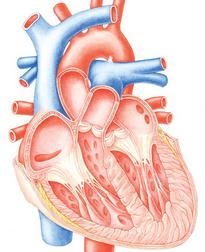 Brown SGA. Curr Opin Allergy Clin Immunol. 2005;5:359–64.
Simons FER. J Allergy Clin Immunol. 2004;113:837–44.
[Speaker Notes: Ancianos o personas con patologías asociadas  como cardiopatía isquémica, arteriopatía periférica, HTA, hipertiroidismo, aneurisma aórtico.

Pacientes en tratamiento con inhibidores de la monoaminooxidasa (bloquean el metabolismo de la adrenalina), antidepresivos tricíclicos (prolongan la vida media de la adrenalina), B-bloqueantes (respuesta parcial de la adrenalina), aminofilina u otros fármacos vasoconstrictores o arritmogénicos.

1) Brown SGA. Cardiovascular aspects of anaphylaxis: implications for treatment and diagnosis. Curr Opin Allergy Clin Immunol. 2005;5:359–64.
2) Simons FER. First-aid treatment of anaphylaxis to food: focus on epinephrine. J Allergy Clin Immunol. 2004;113:837–44.]
Pregunta 3
¿Cuál de las siguientes es una indicación clara para prescribir un autoinyector de adrenalina?

Historia previa de urticaria tras la ingesta de sandía.

Niño con un cuadro de edema en la mano derecha tras la picadura de avispa en dicha zona.

Antecedentes de habones, edema de úvula, disnea y dolor abdominal tras la ingesta de huevo.

Síndrome de alergia oral por múltiples frutas.
[Speaker Notes: Respuesta 3]
Anafilaxia: Autoinyectores (I)
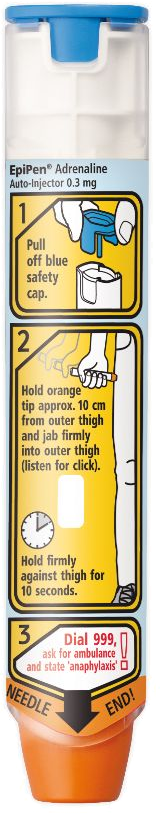 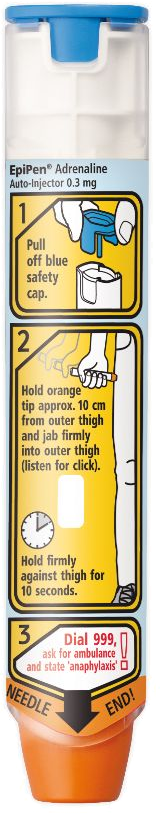 Indicaciones:
Historia de anafilaxia.
Alto riesgo de reacciones sistémicas.
Alérgenos de difícil evitación.
Síntomas con dosis mínimas.
Coexistencia de asma inestable o moderada-grave persistente y alergia a alimentos
Mastocitosis.
Actualmente se recomienda prescribir dos autoinyectores a cada paciente.
Especialmente en:
 Obesidad.
Riesgo de mal uso.
Difícil acceso a asistencia sanitaria.
Historia de anafilaxia bifásica o anafilaxia casi mortal previa.
Mastocitosis.
Cardona Dahl V, et al. GALAXIA: Guía de Actuación en Anafilaxia. 2016.
Anafilaxia: Autoinyectores (II)
¿Cómo debe ser el autoinyector ideal?
Liberar la cantidad adecuada de adrenalina en el periodo adecuado de tiempo.
Fácil, cómodo, robusto, seguro y lo suficientemente confiable para soportar el almacenamiento de la vida real y su uso.

Autoinyectores en Europa:
Altellus®  300 y 150 mcg ( fuera de España: EpiPen®)
Jext®  300 y 150 mcg
Anapen® (no existe en España)
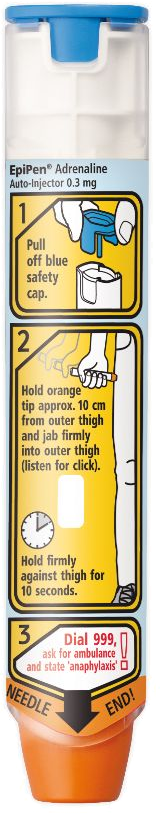 Schwirtz et al. J Asthma Allergy 2012; 5: 39-49
[Speaker Notes: Schwirtz et al. Comparison of the robustness and functionality of three adrenaline autoinjectors. J Asthma Allergy 2012; 5: 39-49]
Anafilaxia: Autoinyectores (III)
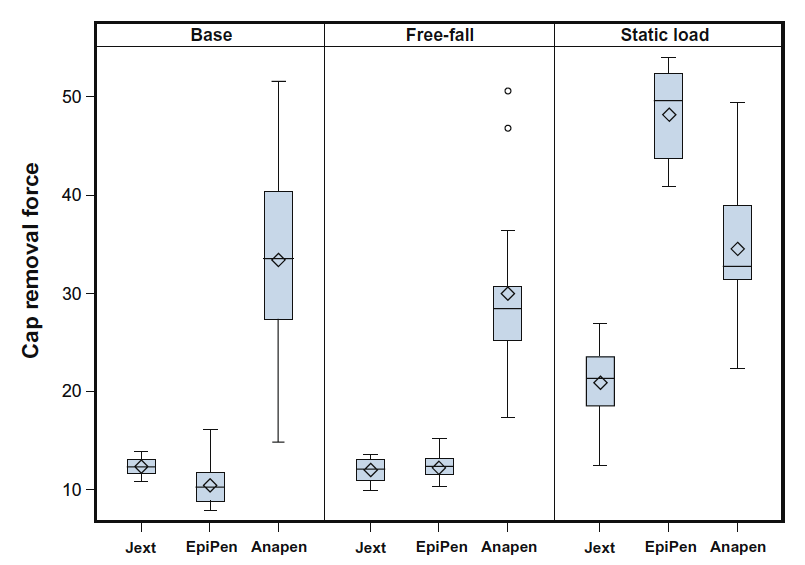 Schwirtz et al. J Asthma Allergy 2012; 5: 39-49
[Speaker Notes: El manejo óptimo de la anafilaxia requiere la inyección intramuscular inmediata de adrenalina utilizando un Autoinyector de Adrenalina. Con el fin de garantizar una óptima funcionalidad, las características del AAI ideal han sido postuladas:  Estos incluyen la entrega de la dosis correcta de adrenalina para el compartimiento de tejido correcta dentro del marco de tiempo correcto; además de ser fácil, cómodo, robusto, seguro y lo suficientemente confiable para soportar el almacenamiento de la vida real y su uso.
En este estudio se midió  la robustez y la funcionalidad de tres dispositivos diferentes disponibles en Europa.

Schwirtz et al. Comparison of the robustness and functionality of three adrenaline autoinjectors. J Asthma Allergy 2012; 5: 39-49]
Anafilaxia: Autoinyectores (IV)
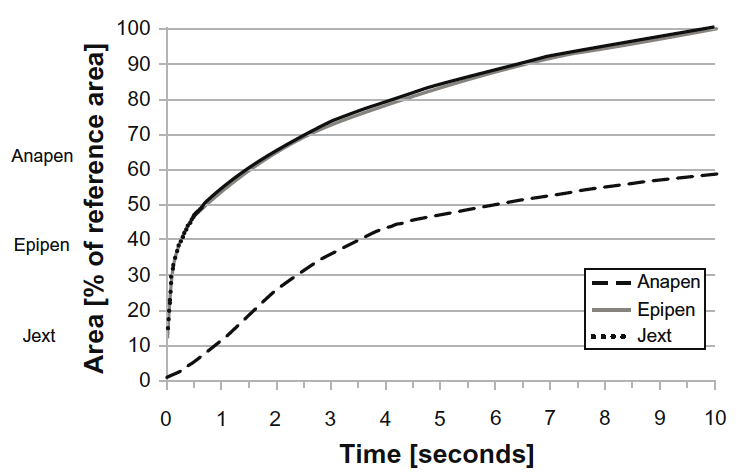 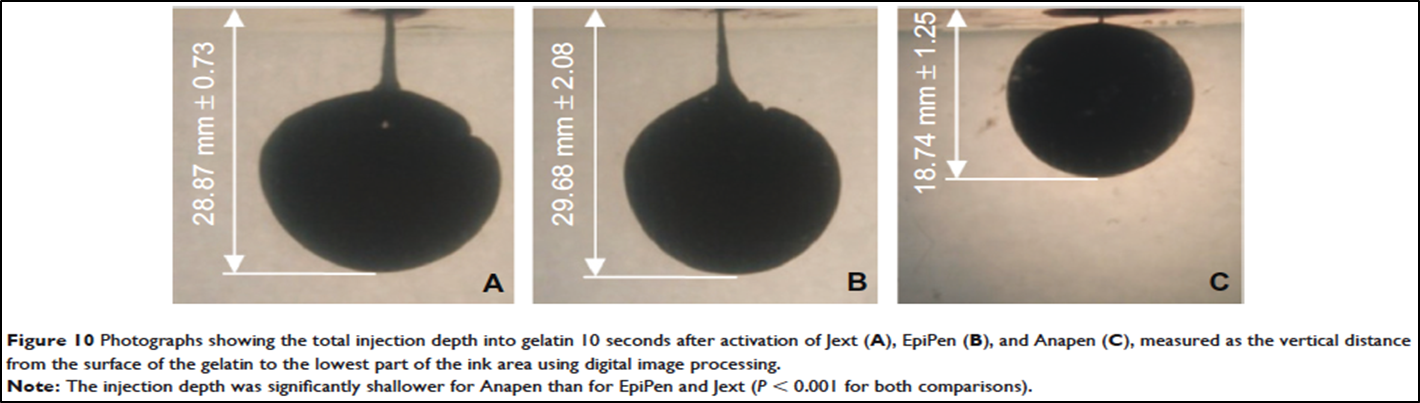 Schwirtz et al. J Asthma Allergy 2012; 5: 39-49
[Speaker Notes: Schwirtz et al. Comparison of the robustness and functionality of three adrenaline autoinjectors. J Asthma Allergy 2012; 5: 39-49]
Anafilaxia: Autoinyectores (V)
Los pacientes y médicos con frecuencia no mantienen un tiempo mínimo el autoinyector de adrenalina en el punto de inyección.
Objetivo del Estudio TEN: Evaluar la correlación entre la duración de la inyección de adrenalina y la cantidad de adrenalina absorbida en el tejido muscular.
La cantidad de adrenalina necesaria se absorbe en el primer segundo.
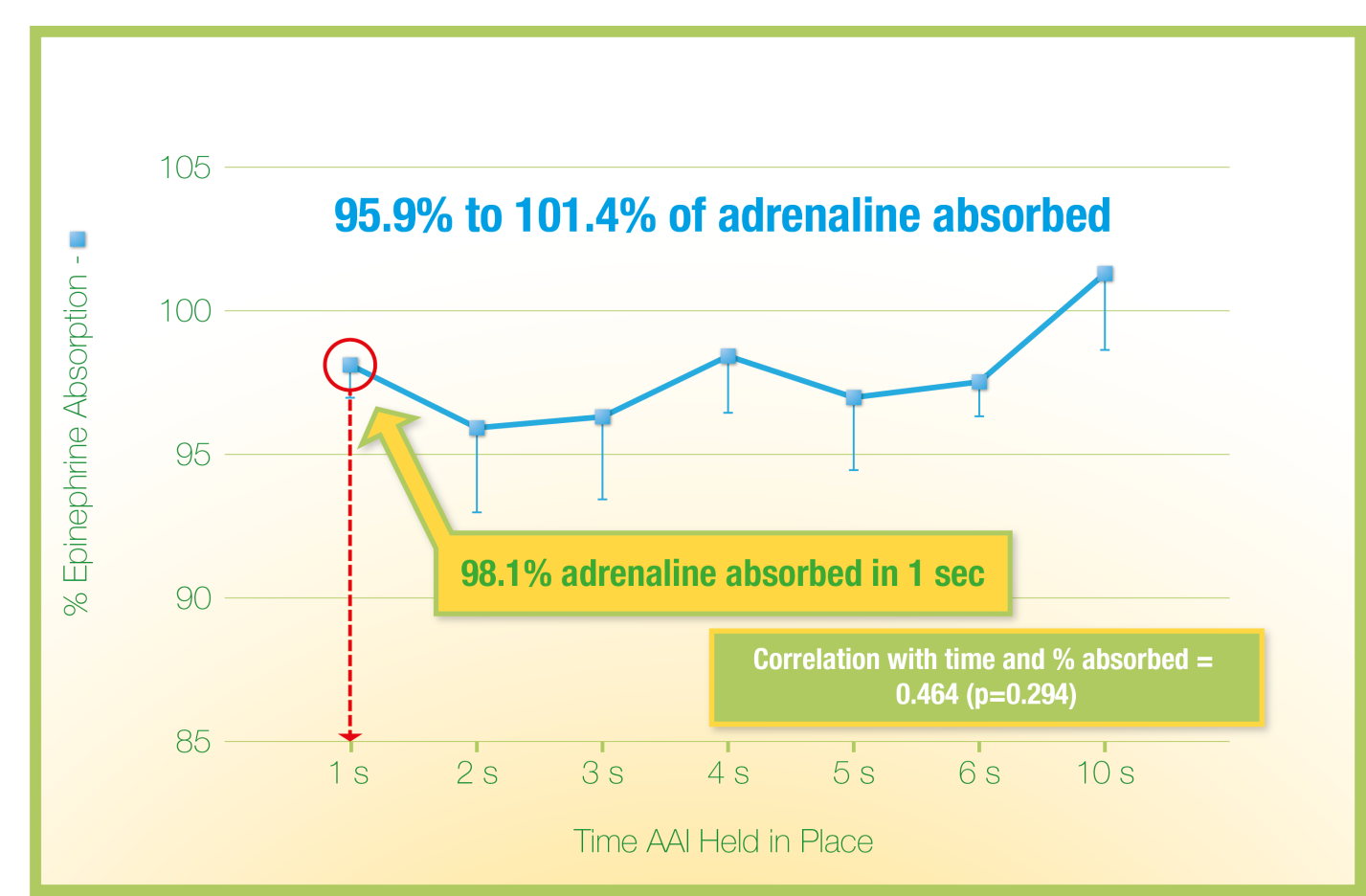 Baker T et al.  Ann Allergy Asthma Immunol 2011; 107: 235-8
[Speaker Notes: Baker T et al. The TEN study: time epinephrine needs to reach muscle. Ann Allergy Asthma Immunol 2011; 107: 235-8 

Los pacientes y médicos con frecuencia no mantienen un tiempo mínimo el autoinyector de adrenalina en el punto de inyección.
Objetivo del Estudio TEN:
Evaluar la correlación entre la duración de la inyección de adrenalina con el nuevo Altellus® y la cantidad de adrenalina absorbida en el tejido muscular.
Se utilizó tejido muscular vacuno de similares características al humano, en  el Estudio TEN.
La presión intramuscular se evaluó utilizando un dispositivo manual de monitorización de la presión.
Se utilizaron 21 autoinyectores para determinar la cantidad de adrenalina inyectada en el tejido muscular vacuno durante 7 periodos de tiempo (1, 2, 3, 4, 5, 6 y 10 segundos)]
Pregunta 4
En cuanto a la dermatitis atópica: ¿Cuál de las siguientes afirmaciones es cierta?

Se caracteriza por lesiones evanescentes pruriginosas y eritema con inflamación de la piel.

Es más frecuente en la infancia.

Afecta principalmente a las palmas y plantas.

Es una enfermedad aguda autolimitada.
[Speaker Notes: Respuesta 2]
Dermatitis atópica: Generalidades (I)
La dermatitis atópica (DA) se define como una enfermedad crónica, que afecta la piel produciendo intenso prurito y enrojecimiento.
En niños suele afectar la cara, el cuero cabelludo, el tronco y las superficies extensoras de las extremidades.
Por lo general, la DA en la infancia es seguida por la rinitis alérgica y el asma en etapas posteriores.
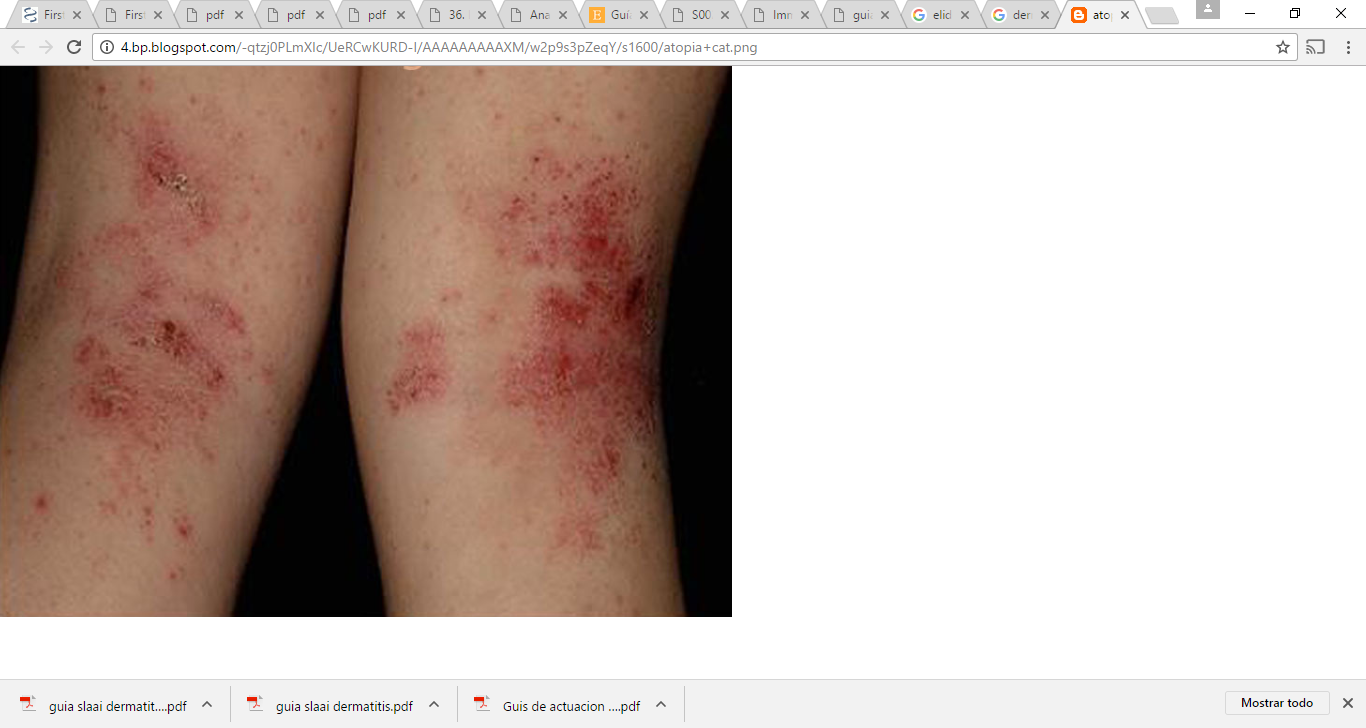 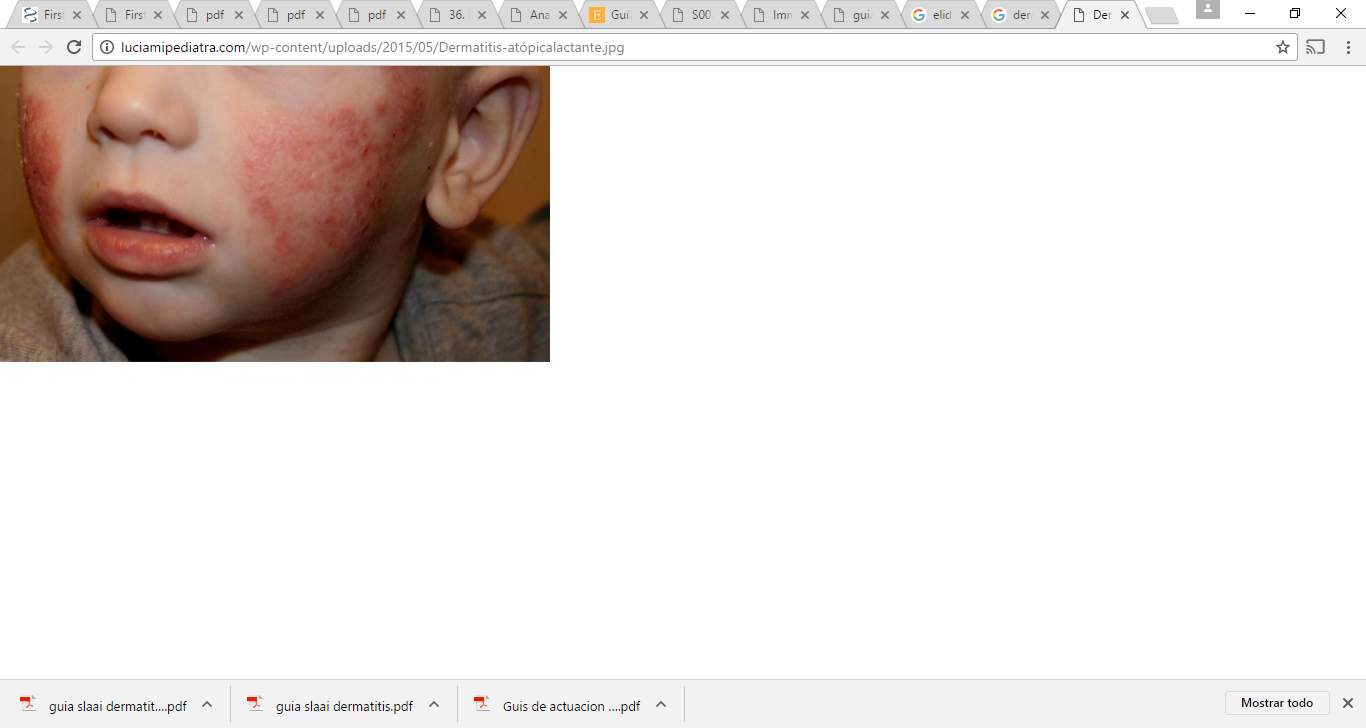 WatsonW, et al. Allergy Asthma Clin  Immunol 2011: 7(Suppl 1): S4.
Bieber T.  N Engl J Med 2008: 358: 1483–94.
[Speaker Notes: WatsonW, et al. Atopic dermatitis. Allergy Asthma Clin Immunol 2011: 7(Suppl 1): S4.
Bieber T. Atopic dermatitis. N Engl J Med 2008: 358: 1483–94.]
Dermatitis atópica: Generalidades (II)
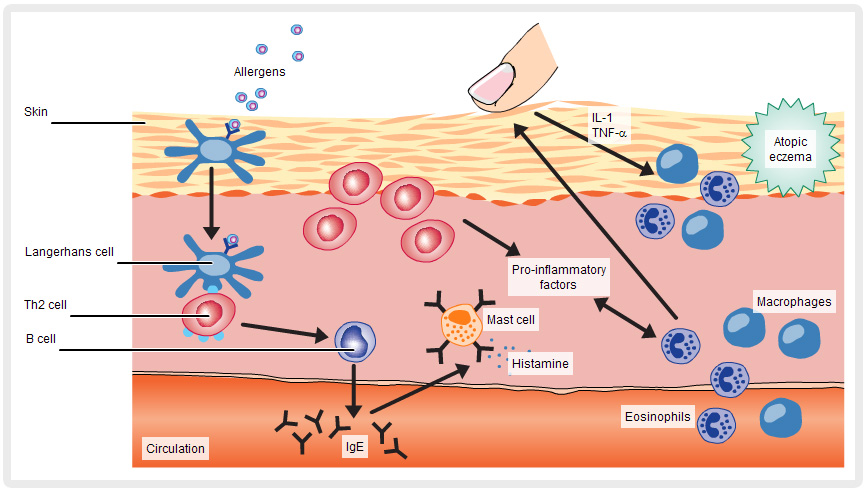 Los pacientes con DA tienen la barrera cutánea comprometida y una predisposición genética a un desequilibrio de las células T (más TH2 que TH1).
Los alérgenos penetran a través de una barrera cutánea deficiente y activan las células T.
Desencadenan la liberación de IgE, histamina y citocinas.
Esto sensibiliza la piel desembocando en los signos y síntomas de la DA.
Kondo H, et al. Eur J Immunol 1998;28:769-779      
Bieber T. N Engl J Med 2008: 358: 1483–94
[Speaker Notes: Kondo H, et al. Percutaneous sensitization with allergens through barrier-disrupted skin elicits a Th2-dominant cytokine response. Eur J Immunol 1998;28:769-779      
Bieber T. Atopic dermatitis. N Engl J Med 2008: 358: 1483–94.]
Pregunta 5
¿Cuál es la mejor opción de tratamiento durante un brote agudo de dermatitis atópica moderada?

Inhibidores de la calcineurina tópicos.

Emolientes una vez al día.

Corticoesteroides sistémicos.

Hidratación adecuada de la piel.
[Speaker Notes: Respuesta 1]
Dermatitis atópica: Tratamiento
Tratamiento de base (emolientes), que es el pilar básico para el tratamiento de la DA
Efectos de corta duración (aplicar con frecuencia)
No es adecuado para el tratamiento de los brotes de DA
Los brotes deben ser tratados con agentes antiinflamatorios tópicos además del uso continuado de emolientes

Tratamiento antiinflamatorio
Corticoesteroides tópicos (CST) preferentemente de potencia media-baja.
Inhibidores de la calcineurina tópicos
Pimecrólimus crema 1% leve y moderada
Tacrólimus pomada 0,03% y 0,1% grave

Otras opciones:
Antihistamínicos orales, antibióticos, fototerapia, inmunosupresores
Dermatitis atópica: Corticoesteroides tópicos
Aumenta la posibilidad de adelgazamiento de la piel si se usan en áreas sensibles
Pueden producir glaucoma/cataratas si se usan alrededor de los ojos
El uso prolongado aumenta el riesgo de sufrir infecciones en la piel
Se asocian a telangiectasias, hipopigmentation, acné esteroideo y rosácea
Tienen el potencial de causar supresión del eje HPA
A gran parte de los padres de pacientes con DA les preocupan los efectos secundarios de estos.
Los pacientes a menudo no los utilizan debido a la ansiedad de que se produzcan efectos adversos
Siegfried et al. BMC Pediatrics (2016) 16:75
Queille-Roussel et al. Br J Dermatol 2001;144:507-13
[Speaker Notes: 1) Siegfried et al. Systematic review of published trials: longterm safety of topical corticosteroids and topical calcineurin inhibitors in pediatric patients with atopic dermatitis. BMC Pediatrics (2016) 16:75
2) Queille-Roussel et al. The new topical ascomycin derivative SDZ ASM 981 does not induce skin atrophy when applied to normal skin for 4 weeks: a randomized, double-blind controlled study. Br J Dermatol 2001;144:507-13]
Dermatitis atópica: Inhibidores de la calcineurina tópicos
Son agentes inmunomoduladores no esteroideos.
Representan la terapia de primera línea para áreas sensibles de la piel (por ejemplo cara, cuello, pliegues de la piel).
Son especialmente adecuados para su uso en niños debido a su excelente relación beneficio-riesgo.
Se utilizan después del uso inicial de CST para controlar el brote de DA, y podrán emplearse hasta la remisión completa del brote.
Se pueden utilizar de forma intermitente a largo plazo para prevenir brotes de DA,  lo que reduce el uso global de corticoides tópicos.
Luger T, et al. Pediatr Allergy Immunol 2015: 26: 306–315.
[Speaker Notes: Luger T, et al. Pimecrolimus in atopic dermatitis: Consensus on safety and the need to allow use in infants. Pediatr Allergy Immunol 2015: 26: 306–315.]
Dermatitis atópica: Pimecrólimus
LINFOCITO T
Célula 
Presentadora
Antígeno
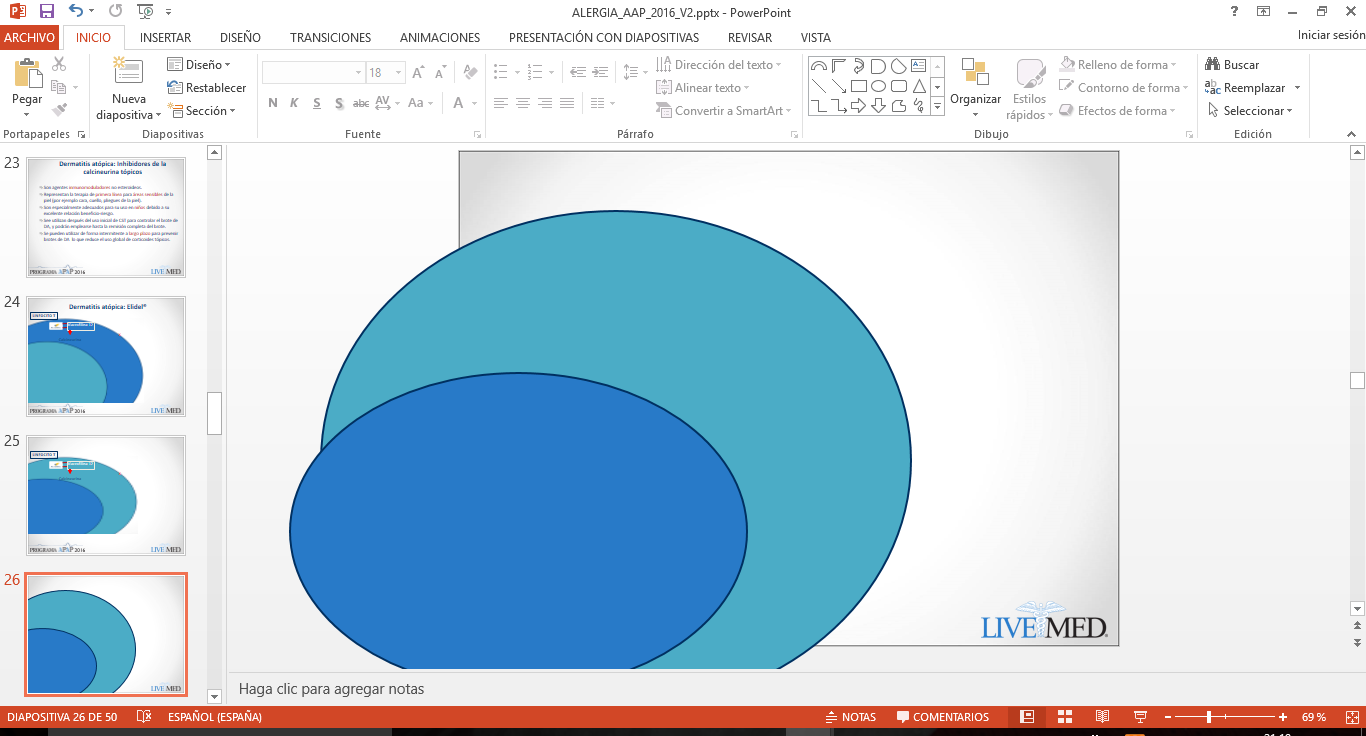 Macrofilina 12
Pimecrólimus
Inhibe
Receptor del linfocito T
Calcineurina
P
cNF-AT
cNF-AT
X
Desfoforilación
Citocinas
(Il-2, Il-4)
Transcripción
Receptor de Citocinas
Citocina
Il-4
NF-AT
Nuclear
Proliferación
Pimecrólimus
DERMATITIS ATOPICA
Macrofilina 12
(Estimula a la Calcineurina)

Calcineurina
(Activa a las  células T y Mastocitos)
Células T y Mastocitos liberan Citocinas Inflamatorias
Las citocinas Inflamatorias causan prurito, eritema, brotes etc.
Se une a
Inhibe
Inhibe
Bloquea
Disminuye
Dermatitis atópica: Pimecrólimus
Dermatitis atópica: Pimecrólimus
Pimecrólimus muestra una mejoría significativa en el tratamiento de manera intermitente y a largo plazo de la DA en niños, incluidos los menores de 2 años.
A diferencia de los CST, no tiene el riesgo de producir atrofia cutánea.
Es adecuado para ser usado en áreas sensibles.
Menor incidencia de infecciones en la piel frente a CST. 
Es adecuado para ser usado en niños debido a que no suprime el eje HPA, incluso después de su uso de larga duración.
Es adecuado para su uso intermitente a largo plazo para prevenir la aparición de brotes de DA y reducir el empleo de CST.
Luger T, et al. Pediatr Allergy Immunol 2015: 26: 306–315.
[Speaker Notes: Luger T, et al. Pimecrolimus in atopic dermatitis: Consensus on safety and the need to allow use in infants. Pediatr Allergy Immunol 2015: 26: 306–315.]
Marcha atópica
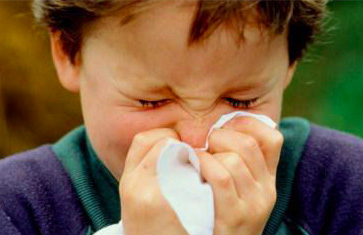 Progresión de signos clínicos de la enfermedad atópica. Los signos clínicos de la DA son anteriores al desarrollo de asma y rinitis alérgica, lo que sugiere que la DA es un "Punto de entrada" para la enfermedad alérgica posterior.
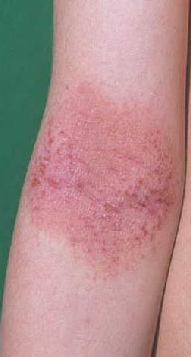 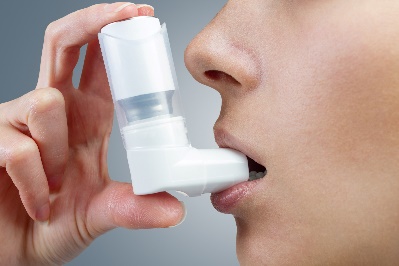 Estudio 1: Rhodes y cols estudiaron 100 lactantes durante 22 años. Prevalencia de DA: 20% y se redujo a 5%. La prevalencia de RA aumentó de 3% a 15%. 
Estudio 2: Gustafsson y cols estudiaron 94 niños con DA durante 8 años. La DA mejoró en 84/92 niños; el 43% de los pacientes desarrollaron asma y el 45% RA.
Spergel JM, et al. J Allergy Clin Immunol 2003: 112: S118–27.
Rhodes HL, et al. J Allergy Clin Immunol 2001;108:720-5.
Gustafsson D, et al. Allergy 2000;55:240-5
[Speaker Notes: Historia natural de las manifestaciones atópicas, caracterizado por una progresión de signos clínicos de la enfermedad atópica, con algunos signos cada vez más prominente, mientras que otros desaparecen. En general, los signos clínicos de la DA son anteriores al desarrollo de asma y rinitis alérgica, lo que sugiere que DA es una "Punto de entrada" para la enfermedad alérgica posterior.
Estudio 1: Rhodes et al, estudiaron 100 lactantes de familias atópicas durante un período de 22 años. La prevalencia de DA alcanzó el 20% de los niños de 1 año de edad y se redujo a aproximadamente 5%  al final del estudio. La prevalencia de RA aumentó de 3% a 15%. 
Estudio 2: Gustafsson D, et al estudiaron 94 niños con DA durante 8 años. DA mejoró en 84/92 niños; 43% de los pacientes desarrollaron asma y el 45% desarrolló RA.

1) Spergel JM, et al. Atopic dermatitis and the atopic march. J Allergy Clin Immunol 2003: 112: S118–27.
2) Rhodes HL, et al. Early life risk factors for adult asthma: a birth cohort study of subjects at risk. J Allergy Clin Immunol 2001;108:720-5.
3) Gustafsson D, et al. Development of allergies and asthma in infants and young children with atopic dermatitis: a prospective follow-up to 7 years of age. Allergy 2000;55:240-5]
Pregunta 6
Niño con rinorrea acuosa y obstrucción nasal más de 4 veces por semana. Interfiere su sueño habitual. ¿Cómo clasificamos la gravedad de la rinitis en nuestro paciente?

Rinitis intermitente leve.

Rinitis intermitente grave.

Rinitis persistente leve.

Rinitis persistente moderada.
[Speaker Notes: Respuesta 4]
Rinitis alérgica: Generalidades (I)
Rinitis: inflamación de la mucosa nasal caracterizada por rinorrea anterior o posterior, estornudos, obstrucción nasal y prurito.

La Rinitis alérgica (RA) es la reacción inmediata resultante de la degranulación de mastocitos mediada por IgE y la liberación de mediadores.

La guía ARIA clasifica la rinitis en intermitente y persistente y según la severidad en leve y moderada/grave
Persistente
 
Síntomas
>4 días por semana
o > 4 semanas
 Moderada/grave
 (1 o > 1 ítem)
 
Interferencia con el sueño
 
Interfiere con las actividades diarias, deportivas y recreativas
 
Dificultades laborales y escolares  
Síntomas molestos
Intermitente
 
Síntomas
< 4 días por semana
o < 4 semanas
 
Leve
 

No interfiere con el sueño
 
Normalidad para las actividades diarias, deportivas y recreativas
 
Actividades laborales y escolares normales
 
Sin síntomas molestos
Bousquet J, et al. Allergy 2008; 63:8-160.
[Speaker Notes: Bousquet J, et al. Allergic Rhinitis and its Impact on Asthma (ARIA) 2008 update (in collaboration with the World Health Organization, GA(2)LEN and AllerGen). Allergy 2008; 63:8-160.]
Rinitis alérgica: Generalidades (II)
Impacto en la calidad de vida en la edad pediátrica:
Problemas de aprendizaje
Disminución de la energía
Problemas familiares

Problemas asociados a la RA que influyen                                         en el rendimiento escolar:
Fatiga
Absentismo
Deterioro cognitivo
Trastornos del sueño
Trastornos del estado de ánimo
Disfunción social
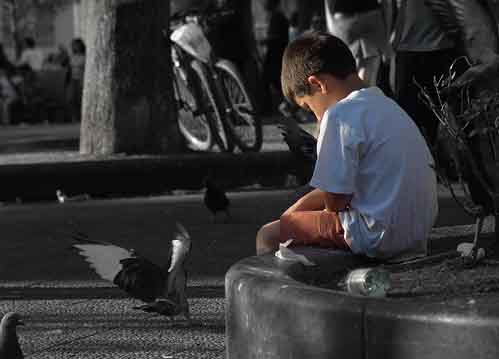 Meltzer EO. J Allergy Clin Immunol. 2001 Jul;108(1 Suppl):S45-53.
[Speaker Notes: Meltzer EO. Quality of life in adults and children with allergic rhinitis. J Allergy Clin Immunol. 2001 Jul;108(1 Suppl):S45-53.]
Pregunta 7
¿Cuál considera la mejor opción de tratamiento para la rinitis alérgica moderada/grave?

Antihistamínico oral.

Antihistamínico intranasal.

Corticoide oral.

Combinación de antihistamínico y corticoide intranasal.
[Speaker Notes: Respuesta 4]
Rinitis alérgica: Tratamiento (I)
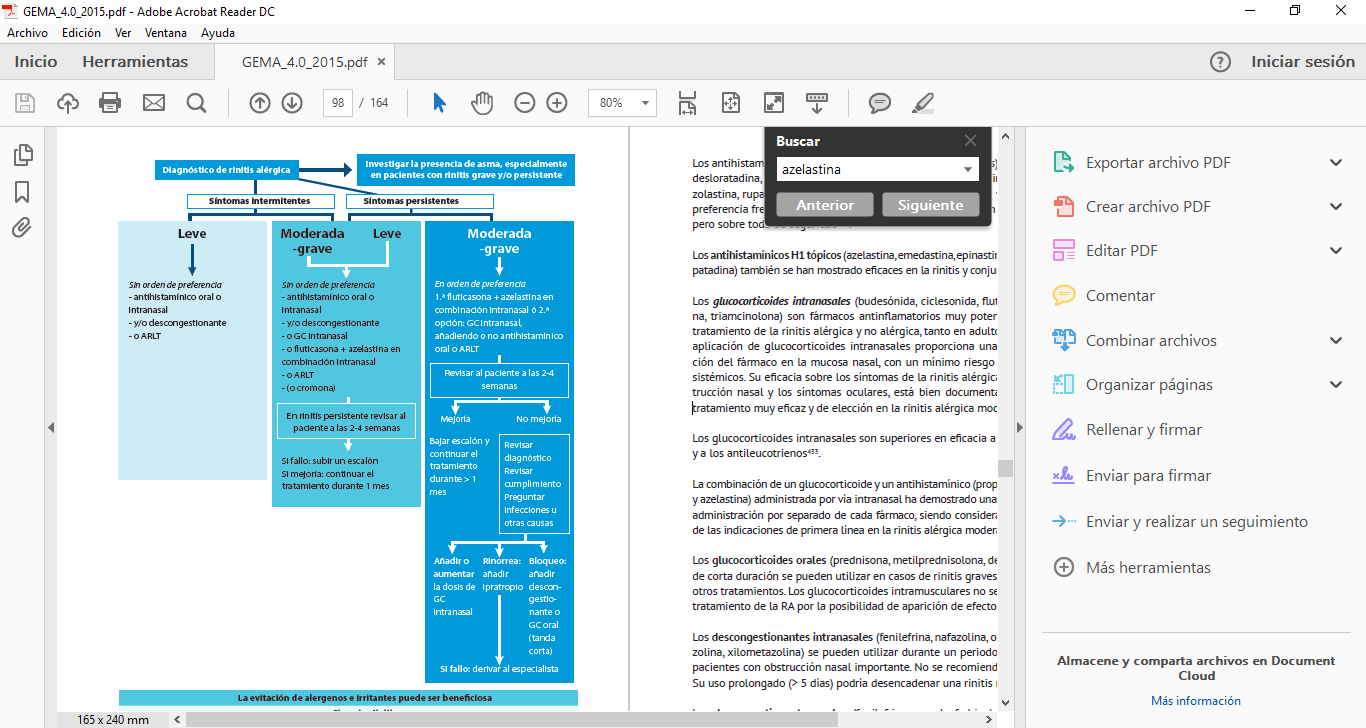 GEMA 4.0
V. Plaza Moral et al. Arch Bronconeumol. 2015; 51(Supl 1): 2-54
[Speaker Notes: La combinación de un glucocorticoide y un antihistamínico (propionato de fluticasona y azelastina) administrada por vía intranasal ha demostrado una eficacia superior a la administración por separado de cada fármaco, siendo considerada actualmente una de las indicaciones de primera línea en la rinitis alérgica moderada-grave4]
Rinitis alérgica: Tratamiento (II)
La combinación de hidrocloruro de azelastina y propionato de fluticasona es una formulación intranasal novedosa en el mismo spray nasal.

Aprobado por la FDA (Mayo 2012) para tratar la RA Estacional y por la UE (Enero 2013) para tratar la RA Estacional moderada y grave y la RA Perenne.

Indicación: adultos y adolescentes (mayores de 12 años)

Dosis recomendada: una aplicación en cada fosa nasal cada 12 horas.
Rinitis alérgica: Hidrocloruro de Azelastina/Propionato de Fluticasona
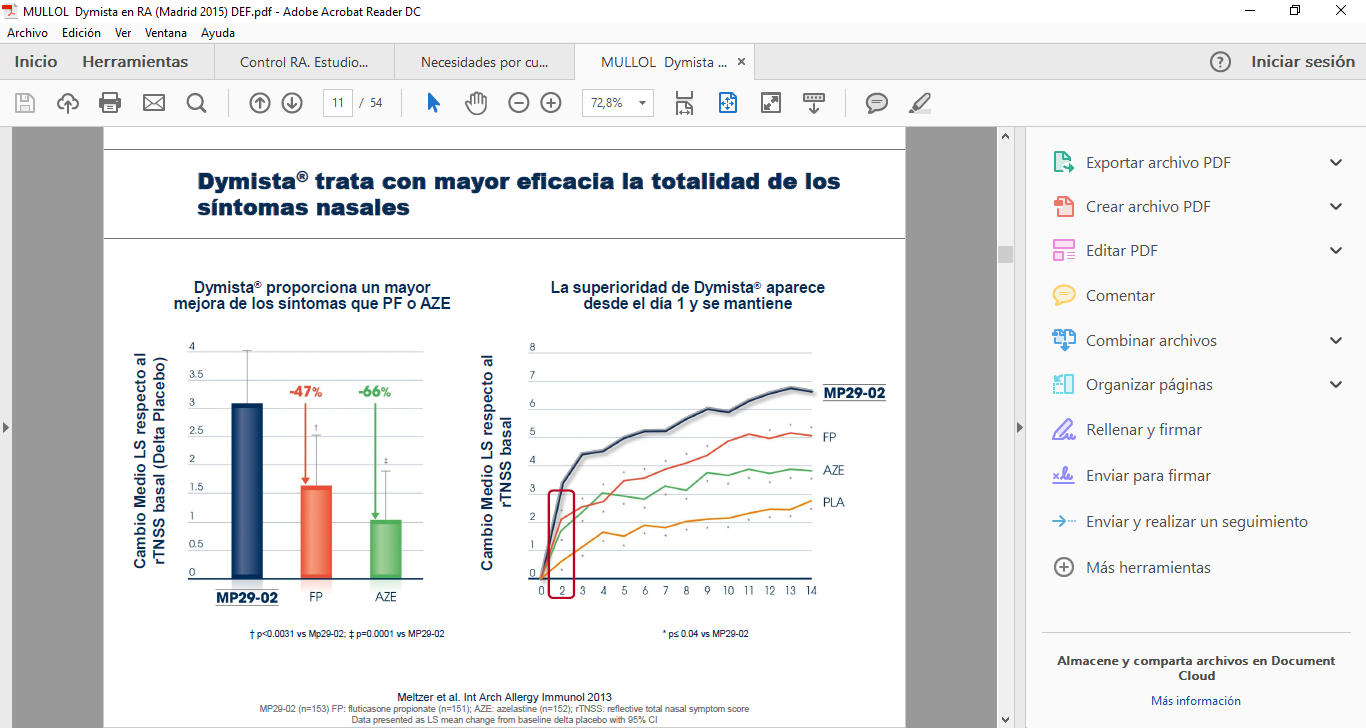 La superioridad la combinación de PF/AZE aparece desde el día 1 y se mantiene.
La combinación de PF/AZE proporciona una mayor mejoría de los síntomas que PF o AZE por separado.
Meltzer et al. Int Arch Allergy Immunol 2013;161(4):369-77
[Speaker Notes: Meltzer et al. Clinically relevant effect of a new intranasal therapy (MP29-02) in allergic rhinitis assessed by responder analysis. Int Arch Allergy Immunol 2013;161(4):369-77]
Rinitis alérgica: Hidrocloruro de Azelastina/Propionato de Fluticasona
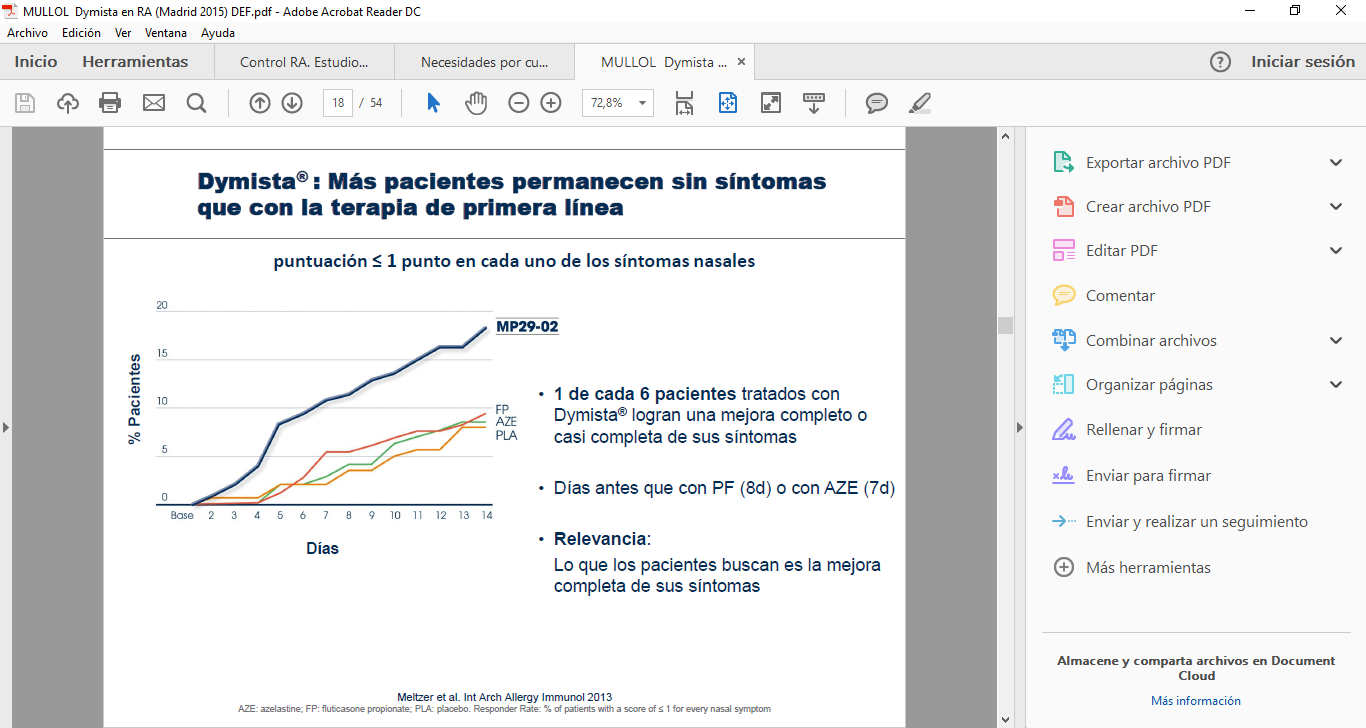 1 de cada 6 pacientes tratados con la combinación de PF/AZE logran una mejoría completa o casi completa de sus síntomas.

Días antes que con PF (8d) o AZE (7d)

Relevancia:
Lo que los pacientes buscan es la mejora completa de sus síntomas
Meltzer et al. Int Arch Allergy Immunol 2013;161(4):369-77
[Speaker Notes: Meltzer et al. Clinically relevant effect of a new intranasal therapy (MP29-02) in allergic rhinitis assessed by responder analysis. Int Arch Allergy Immunol 2013;161(4):369-77]
Conclusiones: Anafilaxia
La anafilaxia es una reacción alérgica potencialmente mortal.

La sospecha diagnóstica es fundamental para su correcto tratamiento. 

La adrenalina es el tratamiento de elección de la anafilaxia.

Los autoinyectores de adrenalina son el mejor método para el tratamiento extrahospitalario.

No todos los autoinyectores son iguales, y se recomienda emplear al que ha demostrado que suministra la cantidad adecuada de adrenalina, a mayor profundidad en el primer segundo de inyección.  Es necesario que sea rápido, efectivo, cómodo y seguro.
Conclusiones: Dermatitis atópica
La DA es una inflamación crónica de la piel y es una de las enfermedades más comunes en la infancia.

Tiene un impacto negativo en la calidad de vida del paciente y a larga se pueden asociar enfermedades como rinitis y asma.

Pimecrólimus es adecuado para su uso intermitente a largo plazo en el tratamiento de la DA de leve a moderada y es de elección para zonas de piel sensibles.

El uso prolongado de CST no está indicado por sus potenciales efectos adversos.

Pimecrólimus puede ser utilizado tras la aplicación de los CST, para prevenir la nueva aparición del brote o hasta la remisión completa.
[Speaker Notes: Los CSTs tienen el potencial de causar supresión del eje HPA, telangiectasias,  hipopigmentation, acné esteroideo, rosácea y adelgazamiento de la piel.

Pimecrolimus puede ser utilizado tras la aplicación de los CSTs (para el control inicial de los brotes) una vez interrumpido el tratamiento con dichos CST para prevenir la nueva aparición del brote y hasta la completa remisión de los brotes de DA.]
Conclusiones: Rinitis
La rinitis afecta la calidad de vida del niño y del adolescente produciendo problemas de aprendizaje, disminución del rendimiento escolar y cansancio, si no es tratada a tiempo.

La combinación de hidrocloruro de azelastina y propionato de fluticasona es el tratamiento de elección en  rinitis alérgica moderada-grave de acuerdo con las guías de práctica clínica.

Los pacientes tratados con la combinación de hidrocloruro de azelastina y propionato de fluticasona consiguen una mejora importante de los síntomas nasales y hasta 6 días antes que los tratados con la terapia actual de primera línea.
<<El buen médico trata la enfermedad; el gran médico trata al paciente que tiene la enfermedad>>.

William Osler (1849-1919).
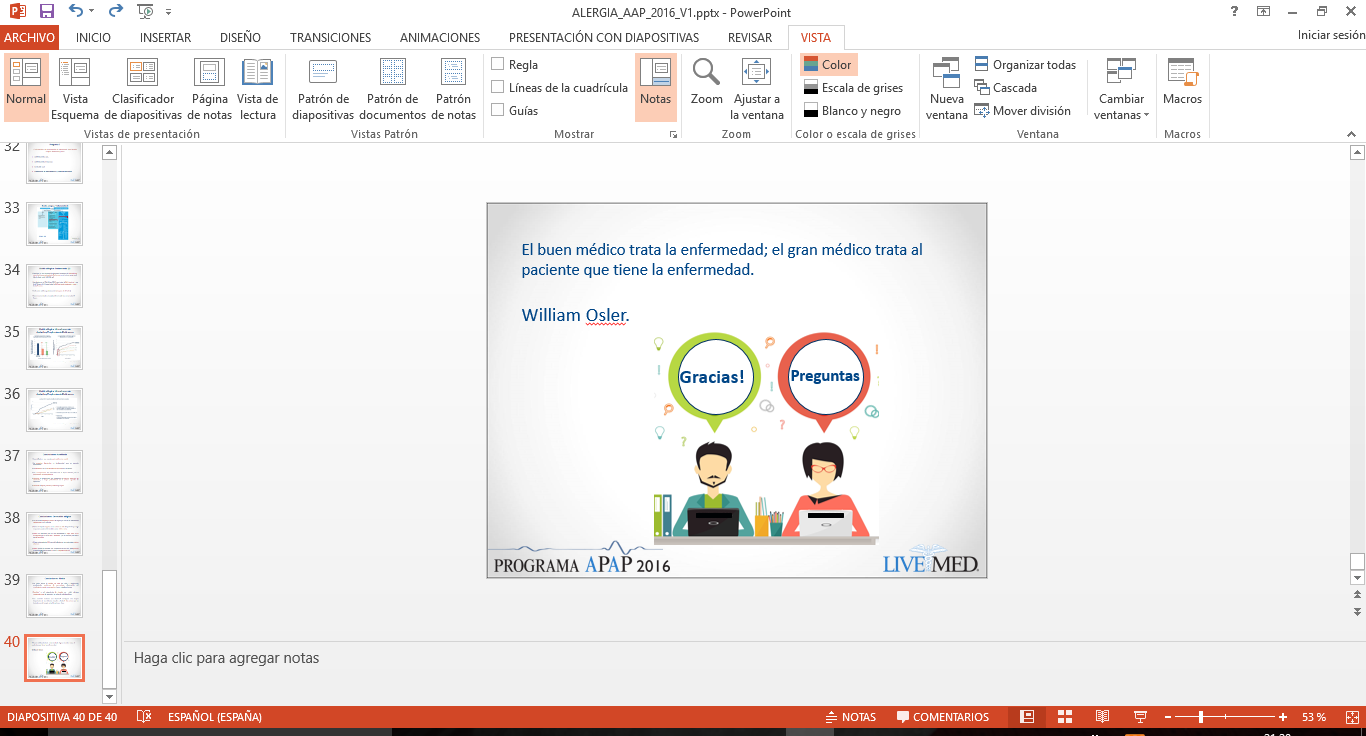